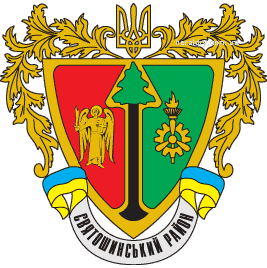 Виконання Програми соціально-економічного розвитку за І півріччя 2017 рокупо галузі «КУЛЬТУРА»
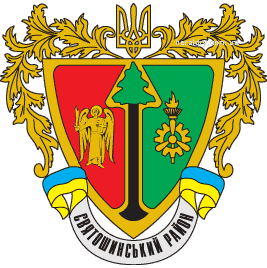 Початкова мистецька освіта
Сучасні тендернції в оформленні 
Київської дитячої музичної школи №22 
за адресою вул. Зодчих, 30А
Школа була розташована в частині приміщення ЗНЗ №196 
площею 401 кв. м. 
за адресою вул. Зодчих, 22
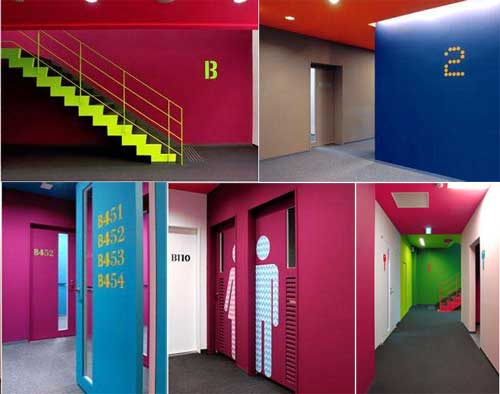 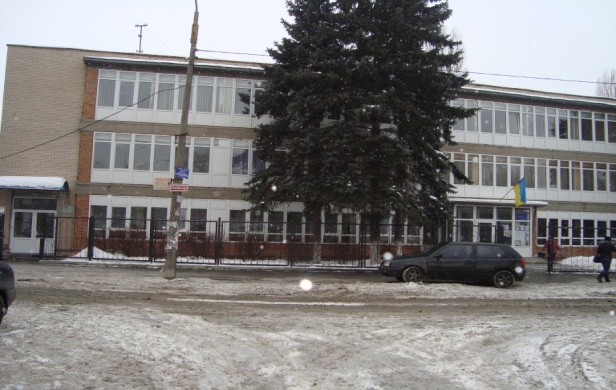 Київська дитяча музична школа №22
Розпочато капітальні ремонтні роботи  у новому приміщенні по вулиці Зодчих, 30А
(окрема будівля  площею  652  кв. м.) .
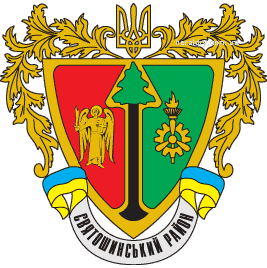 Початкова мистецька освіта
Школа була 
розташована в частині приміщення дитячого садочку площею 800 кв. м. 
за адресою вул Симиренка, 2-а
Такою буде Київська дитяча художня школа №5 по вулиці Стуса, 25
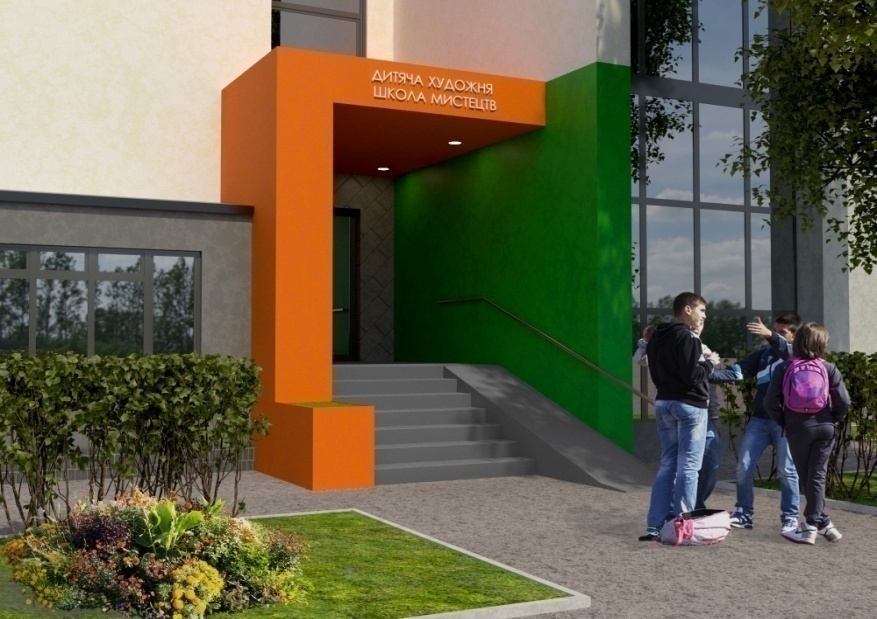 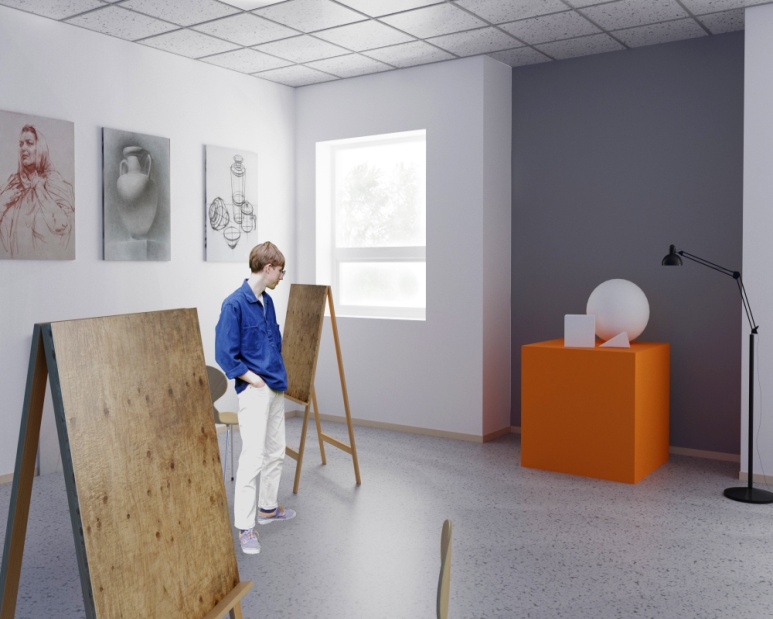 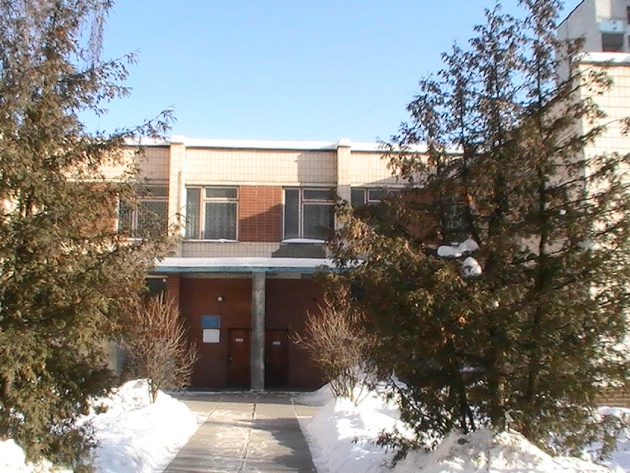 Київська дитяча художня школа №5
Розпочато капітальні ремонтні роботи  у новому приміщенні по вулиці Стуса, 25  
(окрема будівля  площею  1119,45 кв. м.) .
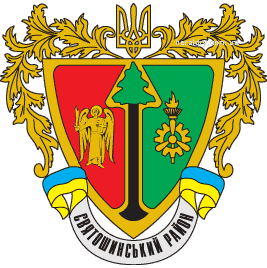 Культурно-просвітній заклад «Центр культури «Святошин»
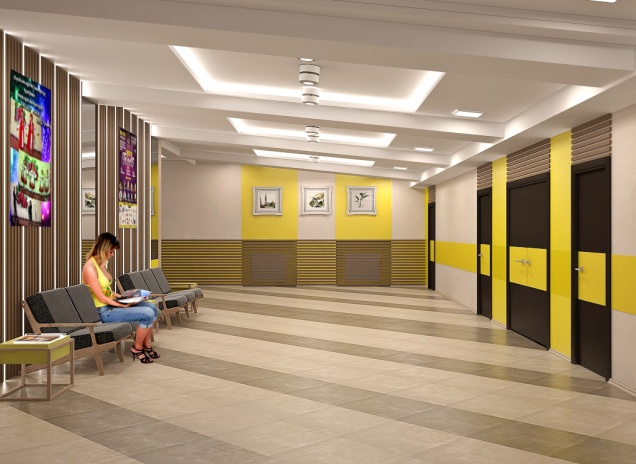 Приміщення до початку ремонтних робіт
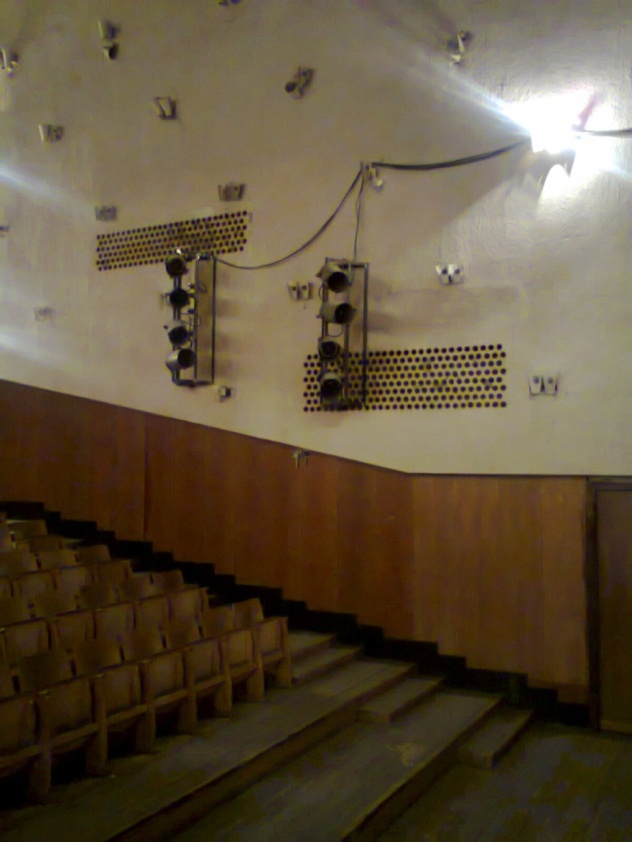 Таким буде ЦК «Святошин»
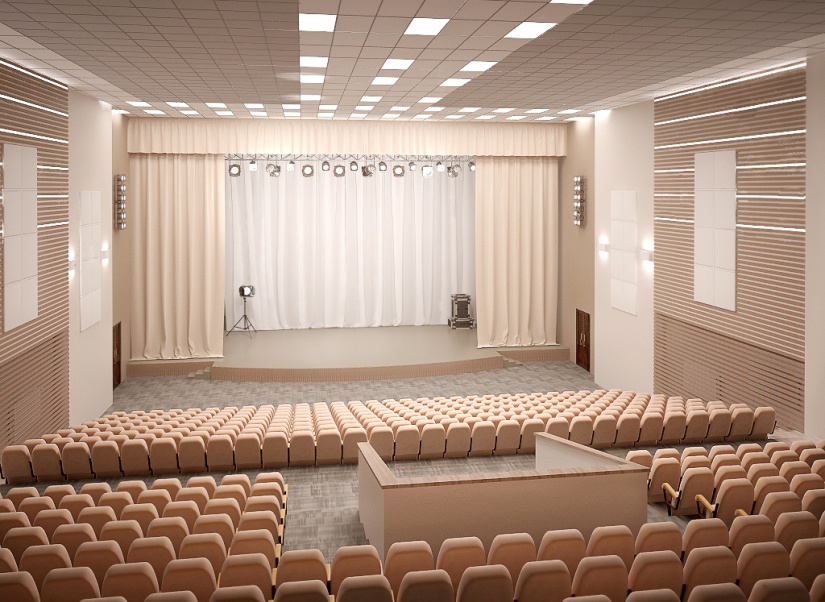 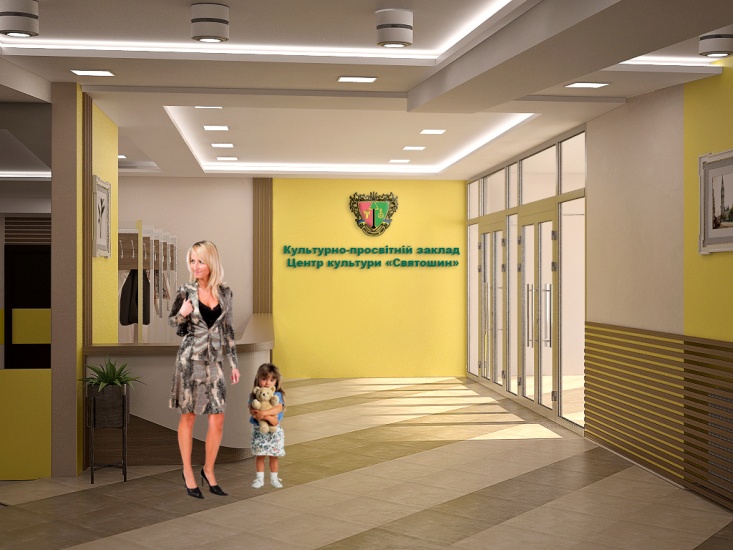 Розроблений ескізний проект проведення капітальних ремонтних робіт ЦК «Святошин» 
за адресою проспект Перемоги, 112
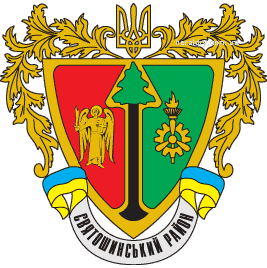 Культурна спадщина Святошинського району
Відреставровано пам’ятник Невідомому солдату по вулиці Академіка Єфремова
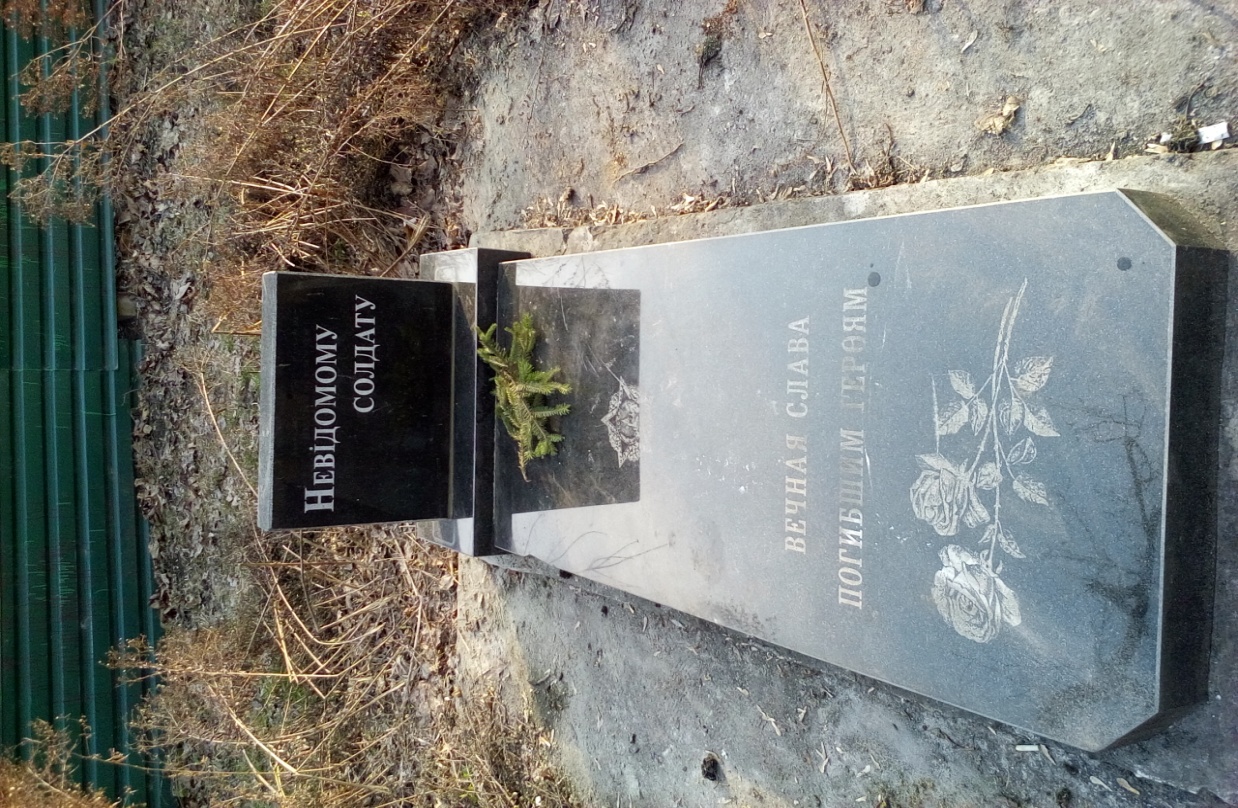 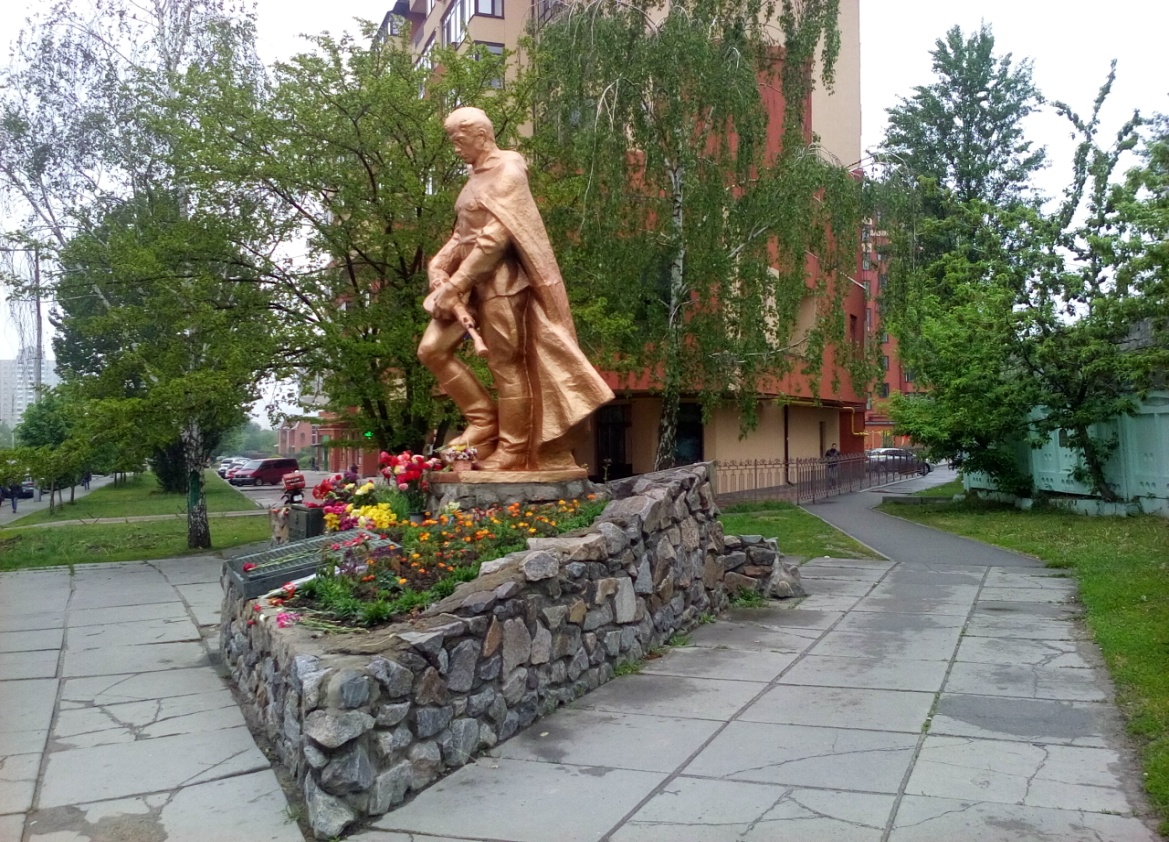 Встановлений 
памятний знак 
Невідомому Солдату в сквері на перетині 
вулиць Семашка та Феодори Пушиної
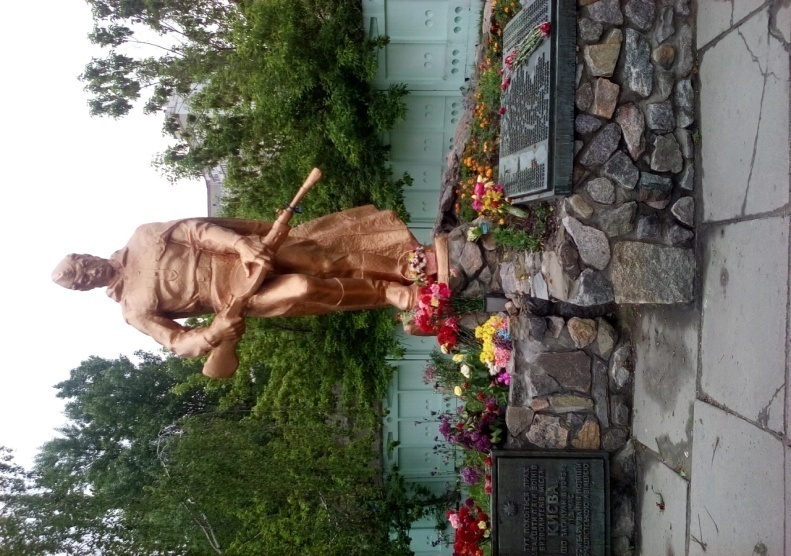 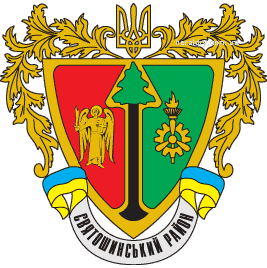 Дякую за увагу!